Yün Lifi Eldesi ve Hazırlanması
Yün lifi hayvanlardan kırkım yoluyla elde edilir

Ölü hayvanlardan hayvan postundan da yün elde edilir

Yün elde etme aşamaları;
Kırkım ve Tulup eldesi,
Ayırma (Tefrik)
Yünün yolunması
Kırkım el makasları, el kırkım makineleri yoluyla elde edilir.
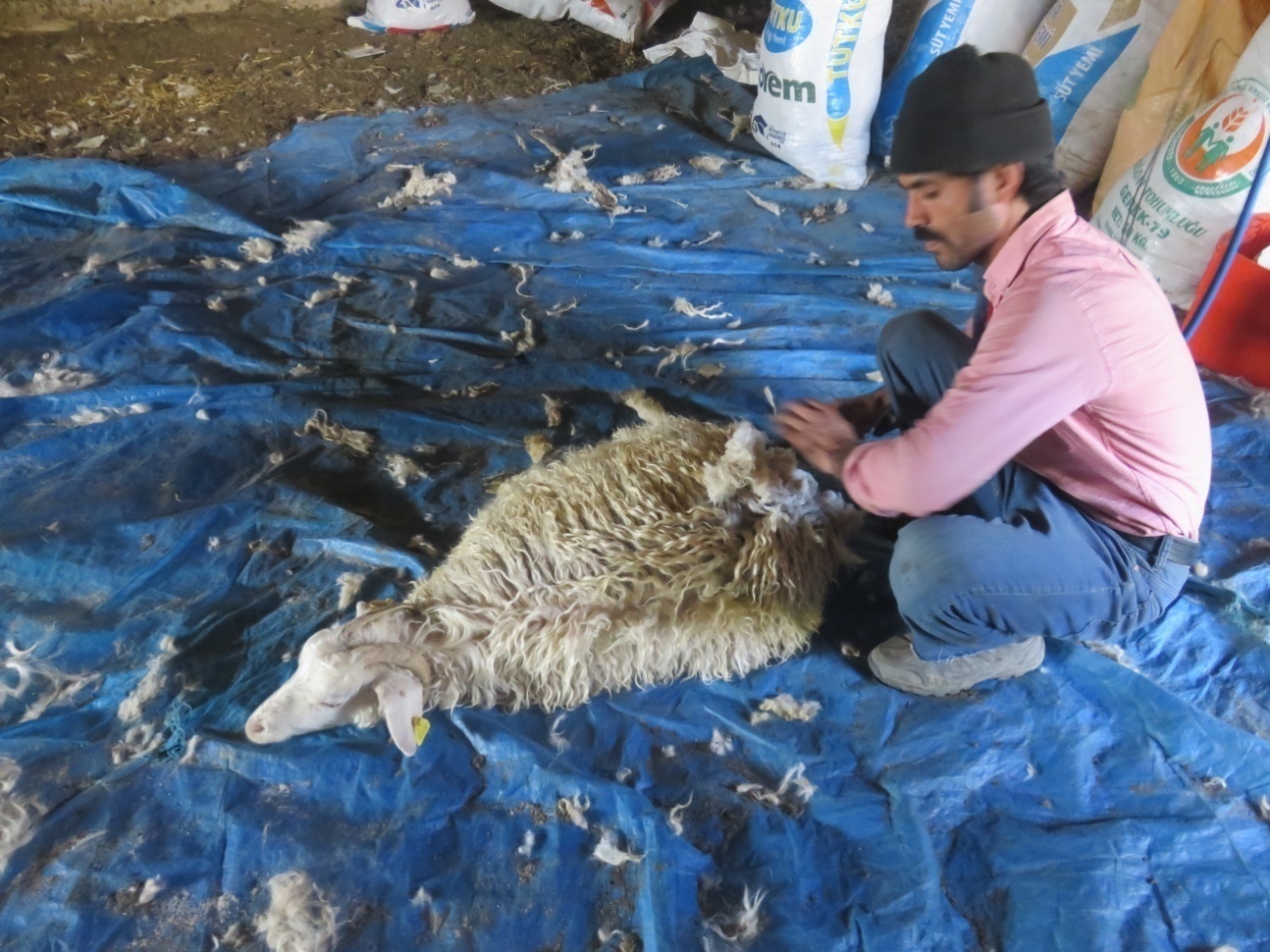 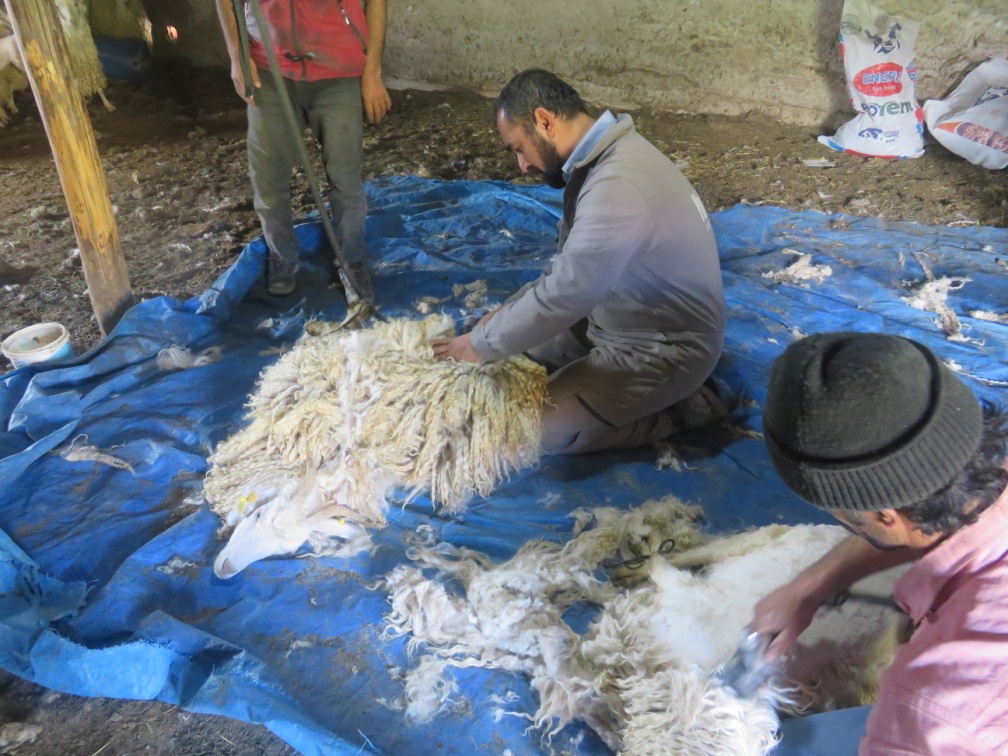 Tulup; tulum gömlek

Kırkım yoluyla elde edilen bütünlük gösteren elyaf topluluğuna tulup adı verilmektedir

Tuluplar 3 ile 8 kilo arasında değişir. Ortalama 4 kilodur.

En üstün kaliteli yün yanlardan ve omuzlardan elde edilir

Buradaki yünler daha uzun daha ince ve yumuşaktır, birinci kalite tulup olarak kabul görür

Kafa, göğüs, göbek ve baldırdan elde edilen tuluplar ise ikinci kalite tuluptur.
Ayırma (Tefrik)

Tulup halinde bulunan yapağılar,
El ve göz yardımıyla incelik uzunluk, renk ve yabancı madde durumlarına göre ayrı ayrı partilere ayrılmaktadır. Ayırma işlemi yaygın olarak el ile yapılır
Yün her zaman canlı hayvandan elde edilmez

Kesilmiş hayvan postlarından da yün yolunarak temin edilebilir.
Yünlerin sınıflandırılması
Ülkelere göre yünler,
Elde edilişlerine göre yünler,
Temizlik derecelerine göre,
İncelik ve uzunluklarına göre,
Menşeilerine göre (hangi hayvandan elde edildiği)
Ülkelere göre yün sınıflandırması
İngiliz sistemi
Alman sistemi
Fransız sistemi
Amerikan sistemi

Yüne ait birçok parametre göz önüne alınsa da özellikle yünün incelik değerlerine dikkat edilir
İngiliz sistemine göre Yün sınıflandırılması

İngiliz numaralandırma sistemi 1 libre (453 gr.) yünün eğrilmesi ile elde edilecek iplikten kaç adet 560 yarda (512 m)uzunluğunda çile elde edileceğini belirtir. ‘S’ ile gösterilir.

50s’, 70s’ gibi..
İngiliz sistemine göre 50s’ olarak belirlenmiş yünün 1 libresinden 50x560= 28 000 yarda iplik elde edilecektir.
Alman sistemine göre Yün sınıflandırılması

Yün yapağısının ortalama incelik ve incelik dağılımı önemlidir.

Alman sisteminde yün sınıflandırılması büyük harflerle gösterilmektedir.

Yün elyaflarının kalınlık ortalamaları 16 mikrondan az ise; AAAAA ile belirtilir.
16-20 mikron ise AAAA-A
En kaba yün derecesi ‘F’ ile ifade edilmektedir.
Fransız sistemine göre Yün sınıflandırılması

Sınıf ve dereceleri rakamlarla gösterilir.

Alman sistemine uygun bir sınıflandırmadır.

Fransız sisteminde yünler 150’den 100’e doğru I’den  VII’ye kadar kalından inceye doğru rakamlarla ifade edilmektedir.
Amerikan sistemine göre Yün sınıflandırılması

Merinos yünleri baz alınarak sınıflandırma yapılmaktadır

Buna göre  ½ (yarım) kan, ¼ (yarım) kan gibi terimler kullanılır

½ (yarım) kan,  merinos koyunu ile melezlenen diğer koyunun, yünü kullanılan yavruya geçen özellikleri yarı yarıya demektir. 

 ¼ (yarım) kan, ¼ ünün merinostan 1/3 ünün diğer koyundan diğer koyundan geldiğini gösterir.
Amerikan sisteminde yün sınıflandırılması, merinos koyunlarıyla oluşan kan bağlarına dayanmakla beraber, sistem çok fazla benimsendiğinden doğrudan bir kalite göstergesi kabul edilmiş ve kanında merinos kanı bulunmayan birçok koyun için de kalite sınıfını belirtmek amacıyla bu sınıflandırma sistemi kullanılmıştır. 

İngiliz sistemi ile benzer olması amaçlanmıştır.
Türkiye’de Yün sınıflandırma (Standart sınıflar)
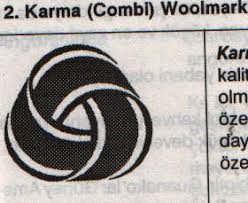 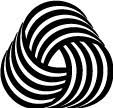 Saf yeni yün damgası          Yünlü Karışım damgası
Yün uzun ştapel iplikçiliği
Yün iplikçiği istenilen kaliteye göre 3’e ayrılır

Kamgarn
Ştrayhgarn
Yarı kamgarn
Kamgarn
Kaliteli, ince, düzgün ipliklerin üretilmesinde kullanılan bir yün iplikçilik sistemidir. 

İplik üretiminde uzun ve ince elyaflar kullanılır

İplik elde edilmesi sırasında tarama işlemiyle kısa ve kaba elyaflar atılır

Tarama sırasında kemling (döküntü) denilen kısa ştapelli elyaflar ayrılır, bunlar ştrayhgarnda kullanılır.
Kamgarn sisteminde boyama, çoğunlukla taranmış haldeki elyaflar (tarama bandı) aşamasında uygulanır.

Kamgarn sistemi pamuk iplikçiliğinde penye sistemine çok benzerdir.
Yarı kamgarn iplik üretimi
Kamgarn ve ştrayhgarn ara kalitedeki ipliklerin üretildiği bir sistemdir. 

Kamgarn iplikle aynıdır sadece tarama işlemi yapılmaz
Ştrayhgarn iplik üretimi
Kamgran iplikçiliğindekinden daha kaba elyafın kullanıldığı sonuçta da daha kaba ipliklerin elde edildiği bir yün iplikçilik sistemidir.
Kamgarn taranmış yün iplik


Yarı kamgarn yarı taranmış yün iplik


Ştrayhgarn taranmamış yün iplik
Kamgarn ve ştrayhgarn iplik karşılaştırması
Kamgarn iplik çeşitleri
Karışım kamgarn
Melanj kamgarn
Bükümlü kamgarn
Kamgarn vual 
Marl kamgarn
Vigure iplik
Krevel iplik
Genape iplik
Kullanım alanı
Genellikle giysi kullanımında yaygındır

Takım elbiselik kumaşlarda

Genellikle sağlamlaştırmak için ve ütüye dayanıklı hale getirmek için poliester ile karıştırılarak yapılır
Ştrayhgarn iplik
Kaba ştrayhgarn 
İnce
Karışım
Kondenser
Angola
Perl
Zibelin
Vigonya
Kullanım alanı
Soğuktan koruyucu kalın hacimli giyim eşya ve ev tekstillerinde kullanılır

Hava boşlukları sayesinde iyi yalıtım sağlarlar

Battaniye üretiminde yaygın kullanılan ipliktir